UF05-Critical Thinking
WEEK 2 – PART 2b
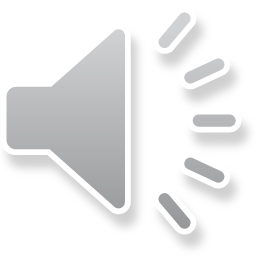 Aims: Week 2beek 1 Aims
To review Cottrell’s (2017) model of Critical Thinking as Process
To explore Critical Thinking in daily life
To apply critical reasoning to everyday life situations
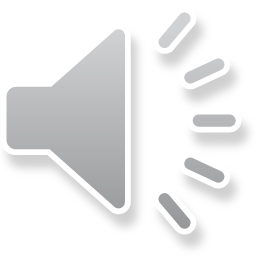 Critical Thinking As a Process
Cottrell’s (2017) Model
The first four steps:
Identifying other people’s positions, arguments and ___________.
Evaluating the ____________ for alternative points of view
Weighing up opposing ____________ and evidence fairly
Being able to read between the _____________ seeing behind surfaces and identifying false or unfair assumptions

	evidence	lines		conclusions	     arguments
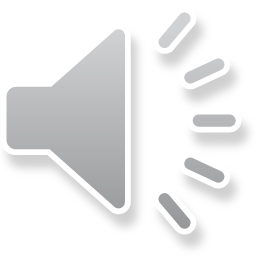 Critical Thinking As a Process
Cottrell’s (2017) Model
The first four steps:
Identifying other people’s positions, arguments and conclusions.
Evaluating the evidence for alternative points of view
Weighing up opposing arguments and evidence fairly
Being able to read between the lines seeing behind surfaces and identifying false or unfair assumptions
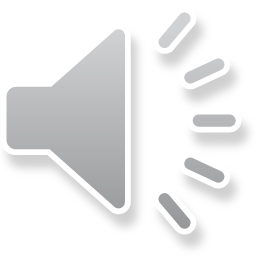 Critical Thinking in Daily Life1 Aims
Critical thinking can be applied to many areas of daily life.
Let’s focus on two areas:
Decision making
Problem solving
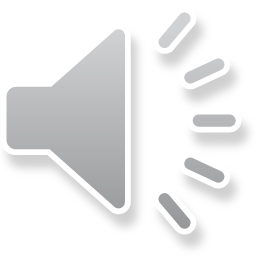 Critical Thinking in Daily Life: Reflection1 Aims
Decision making
Do you tend to make rushed decisions or slower, well considered ones?
Do you usually do some research before deciding?
Do you rely on advice from certain people?  If so, who?

Problem solving
When you are facing a problem, how do you usually react?
What strategies do you find helpful in solving problems?
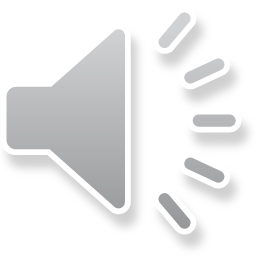 Critical Thinking in Decision Making1 Aims
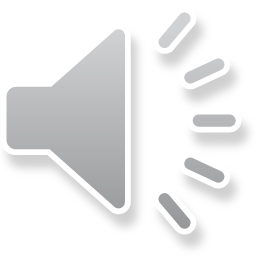 Critical Thinking in Decision Making1 Aims
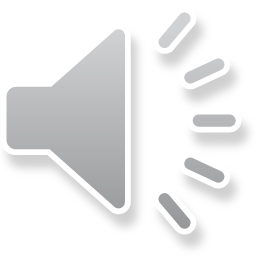 Critical Thinking in Problem Solving Aims
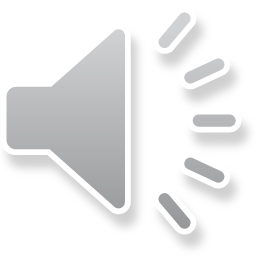 Critical Thinking in Problem Solving Aims
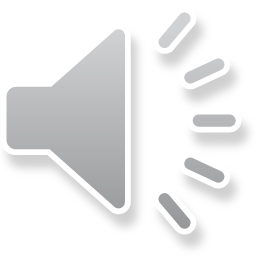 Critical Thinking in Daily Life1 Aims
Decision making + Problem solving 
Can involve broadening out your thinking
May require a logical, reasoned approach
Looking from a range of perspectives
Could involve practical research
Taking more time to consider more carefully
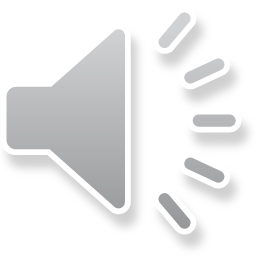 Summary
We have …
reviewed Cottrell’s (2017) model of Critical Thinking as a Process
explored Critical Thinking in daily life
applied critical reasoning to everyday life situations
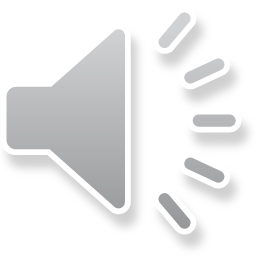 Thank you!
Next Lecture: Week 2 Part 2c
UF05-Critical Thinking
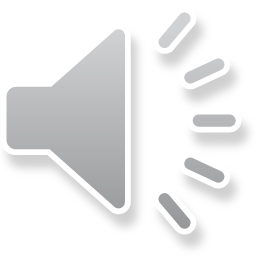